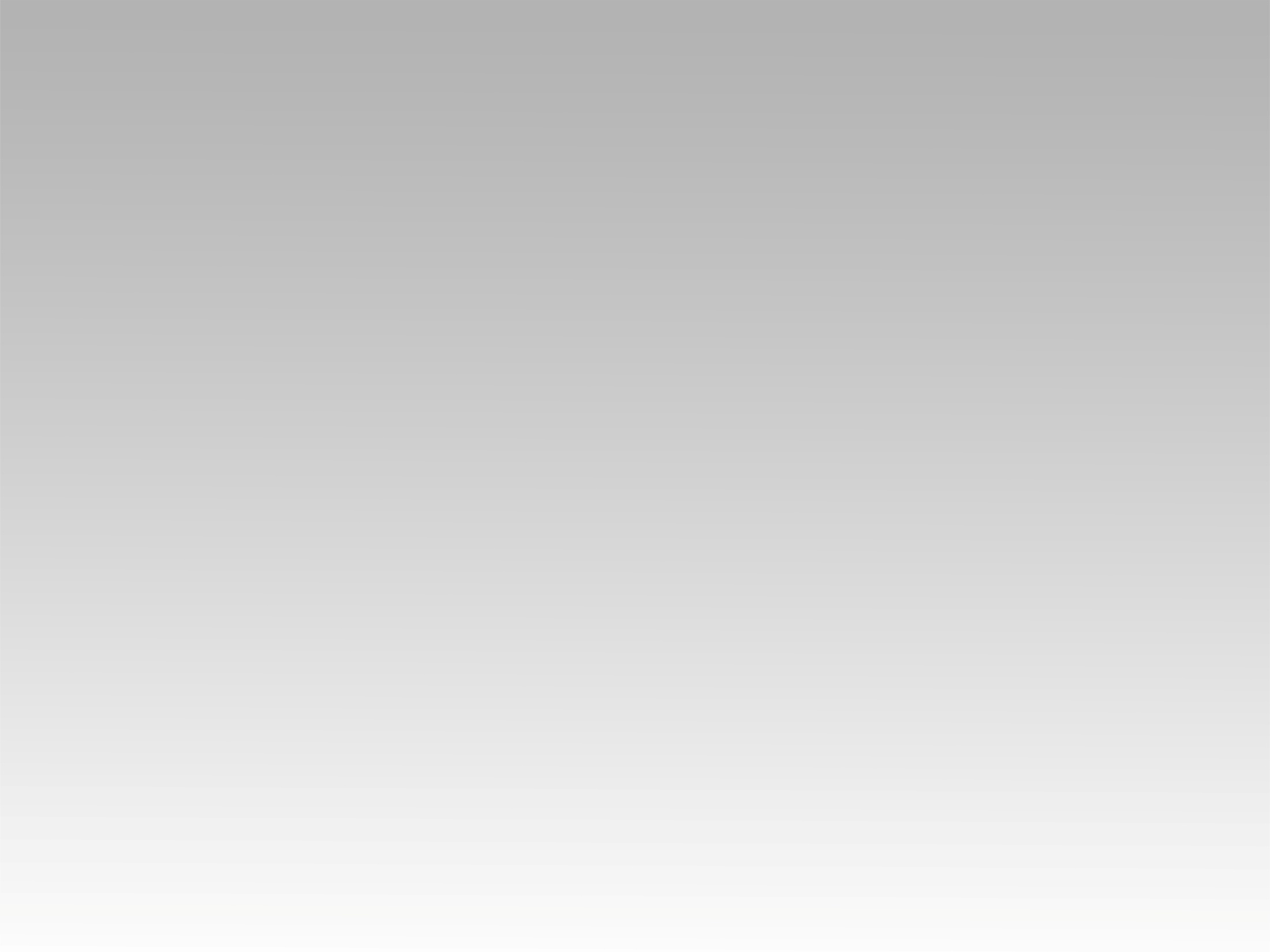 تـرنيــمة
قد جَالَ يَصنَعُ خَيْرَا
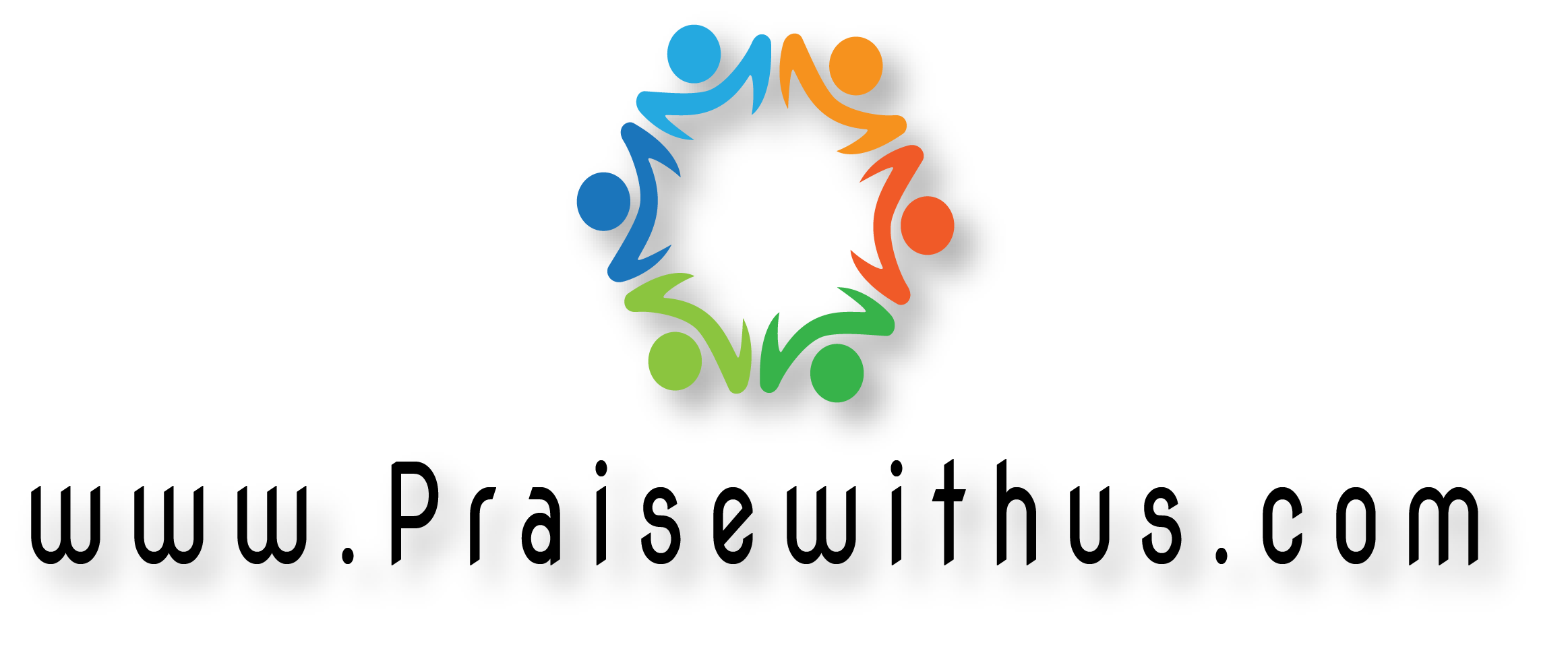 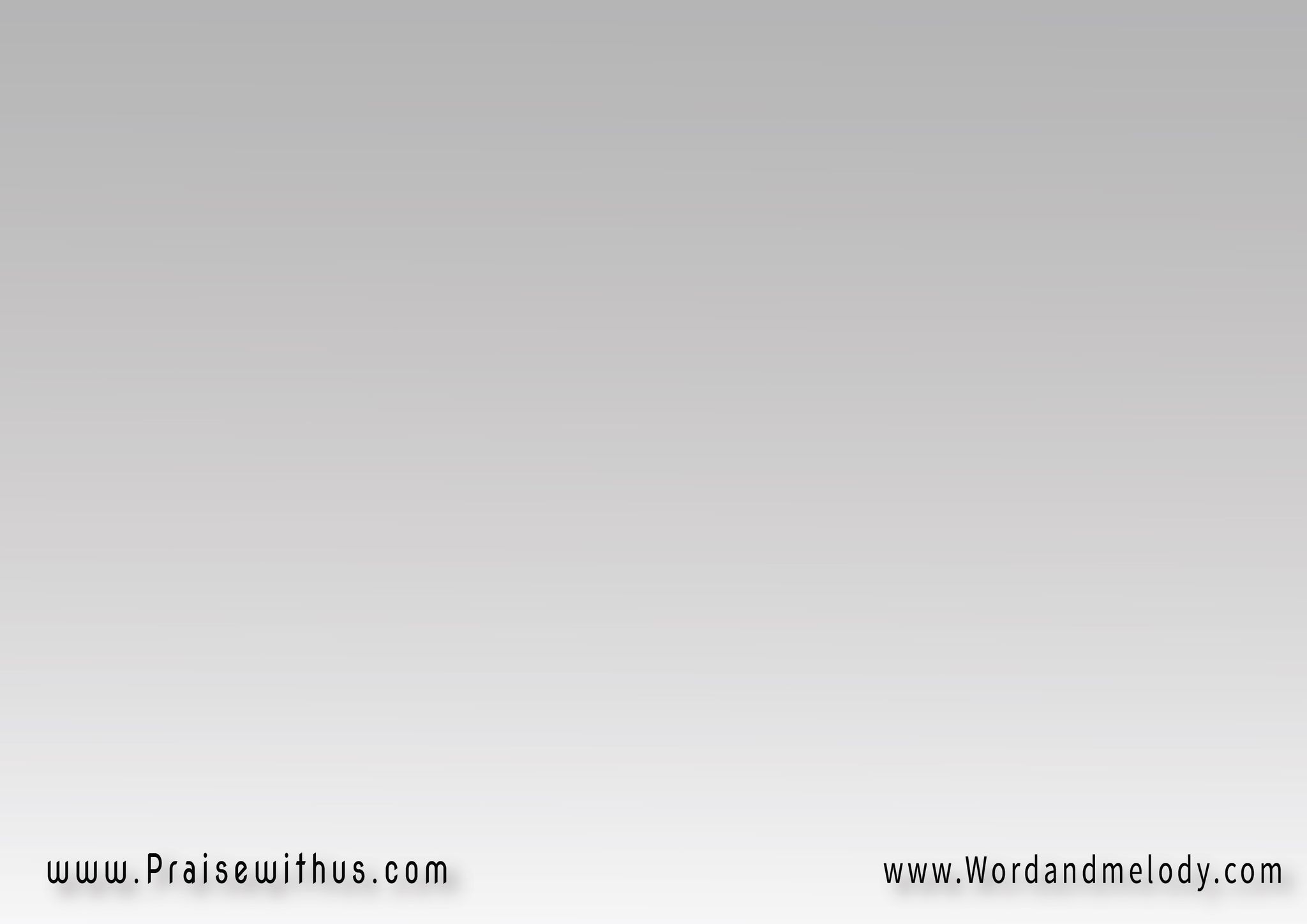 1-
قد جَالَ يَصنَعُ خَيْرَا  
وَجَوْهَرَ الخَيْرِ كَانَ(مَضَى يُحَرِّرُ أســرَى   
مُقَيَّدِينَ زَمَــانَـــا)2
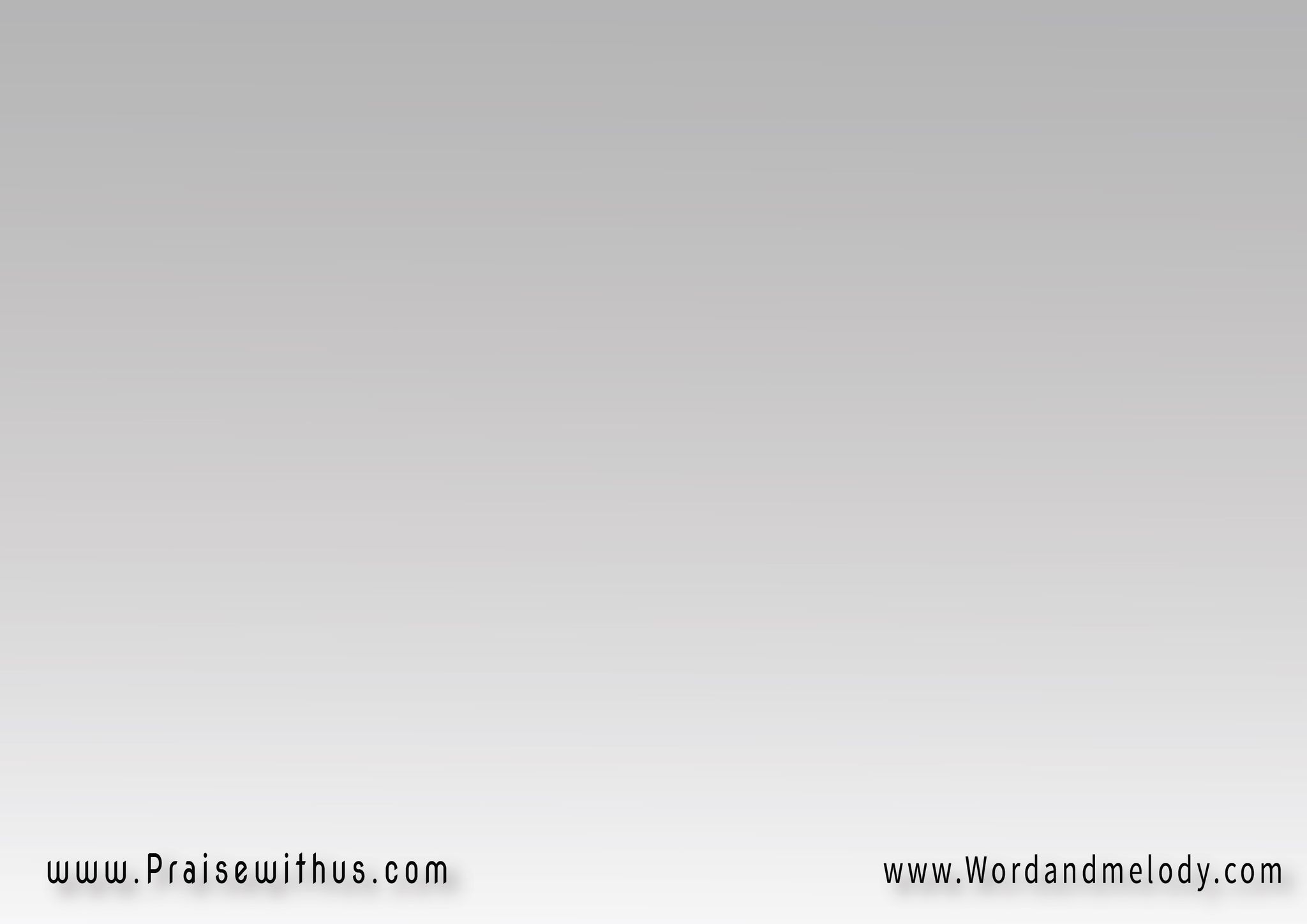 القرار:(بَينَ الجُمُوعِ يَسِيرُ   
عَلَيْــهِ رُوحُ الإلَهِيُشِــــــعُّ مِنهُ القَدِيرُ   
مَجدَاً بِكُلِّ اِتِّجَاهِ)2
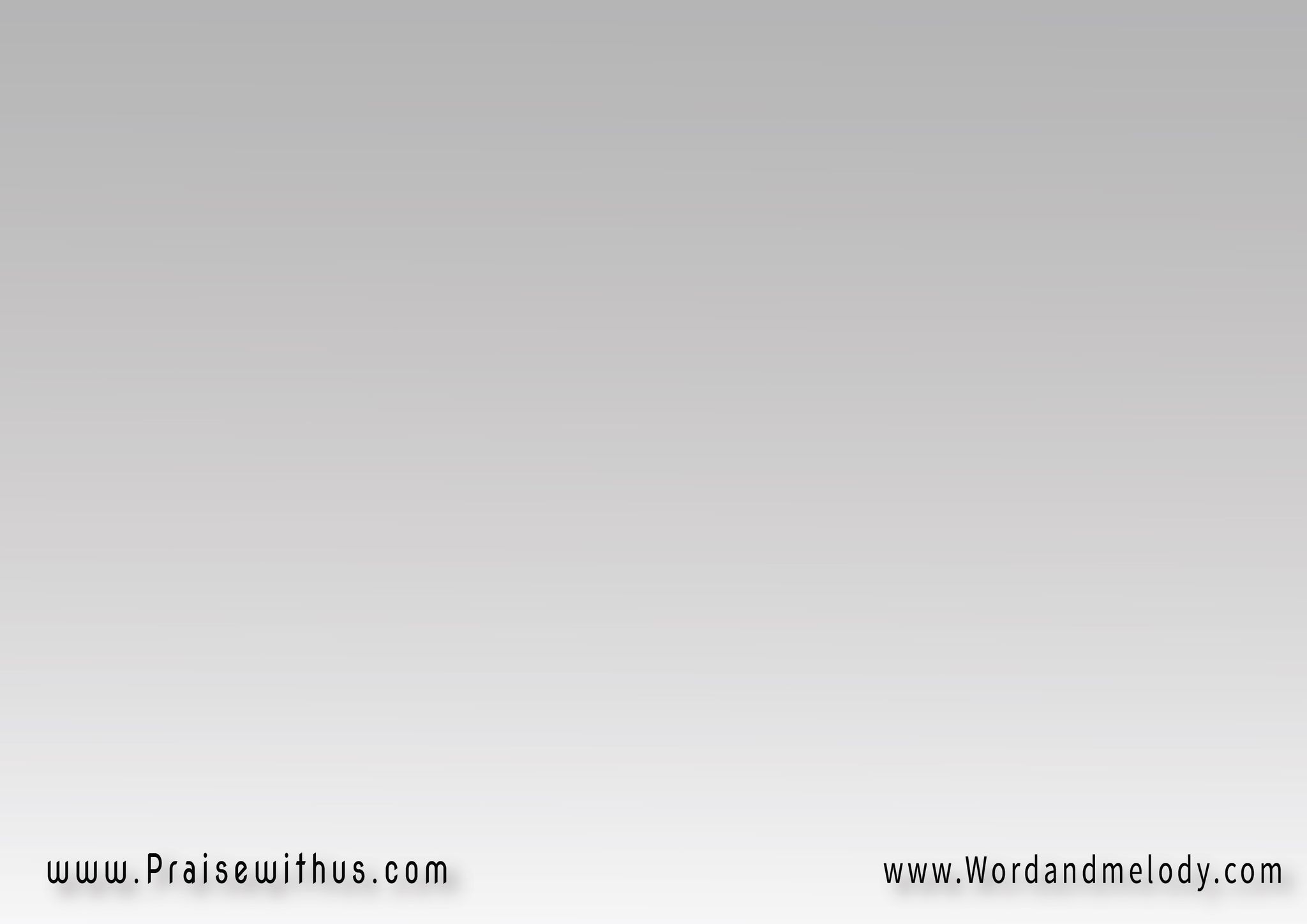 2-
بِالحُبِّ يَلمِسُ جِسْمَا   
وَيَسحَبُ الدَّاءَ مِنْهُ(يُزيلُ حُزنَاً وَهَمَّـــــا   
وَيَرفَعُ العِبءَ عَنْهُ)2
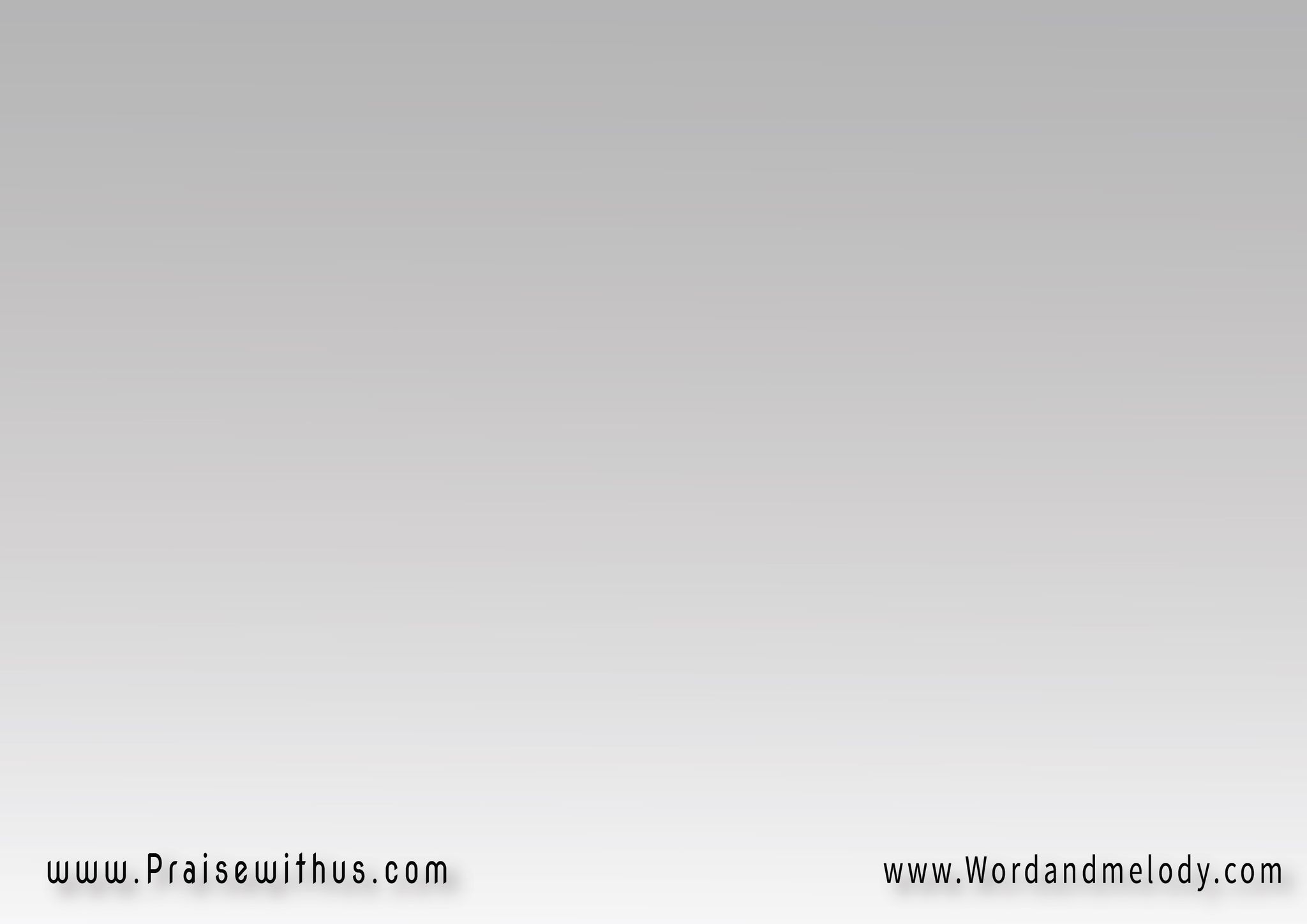 القرار:(بَينَ الجُمُوعِ يَسِيرُ   
عَلَيْــهِ رُوحُ الإلَهِيُشِــــــعُّ مِنهُ القَدِيرُ   
مَجدَاً بِكُلِّ اِتِّجَاهِ)2
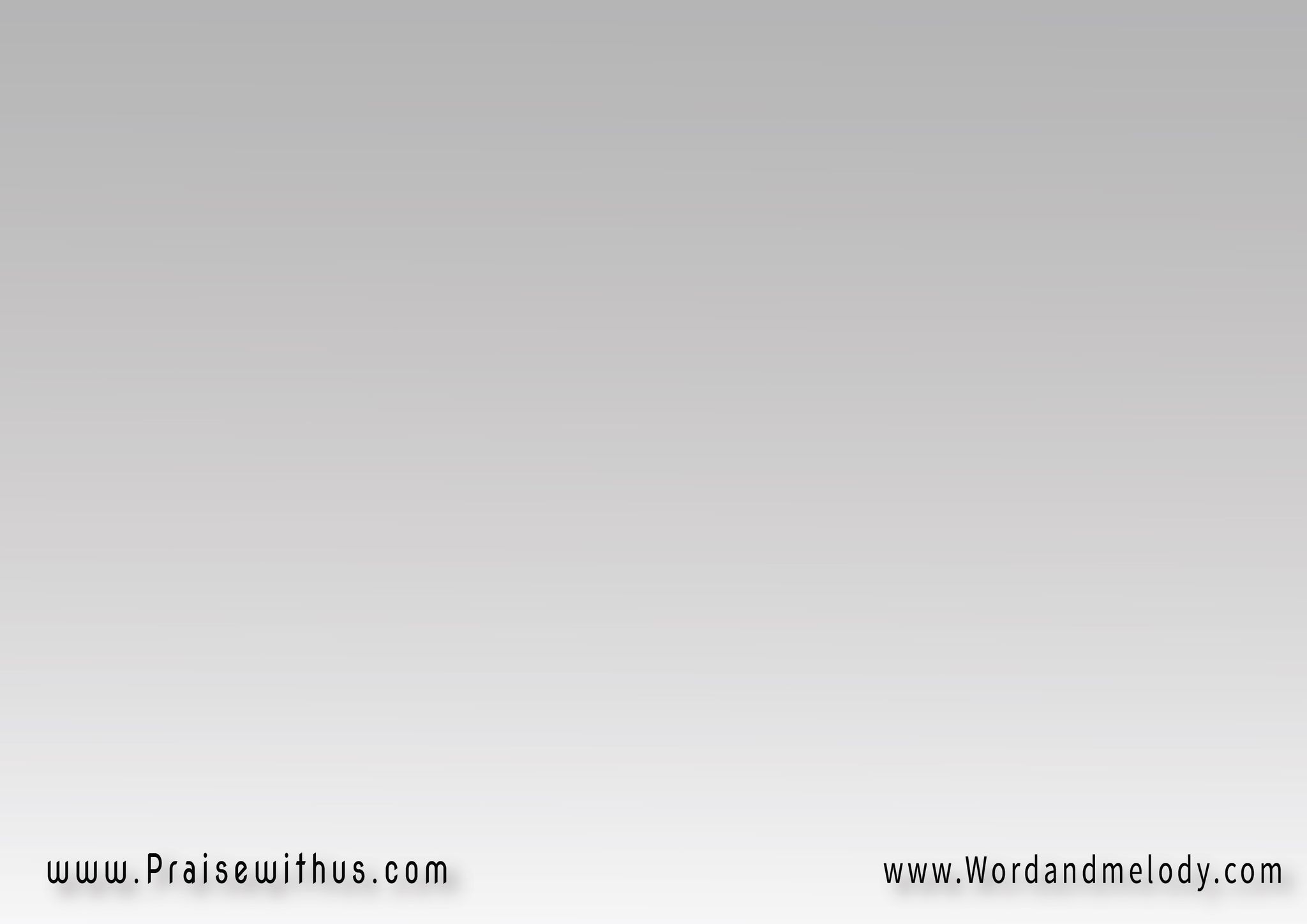 3-
كَلامُهُ كَانَ نُورَا   
كَذا السُّلوكُ مُضيءُ(فالصِّدقُ بَانَ وَفِيرَا   
وَالقَولُ مِنهُ جَريءُ)2
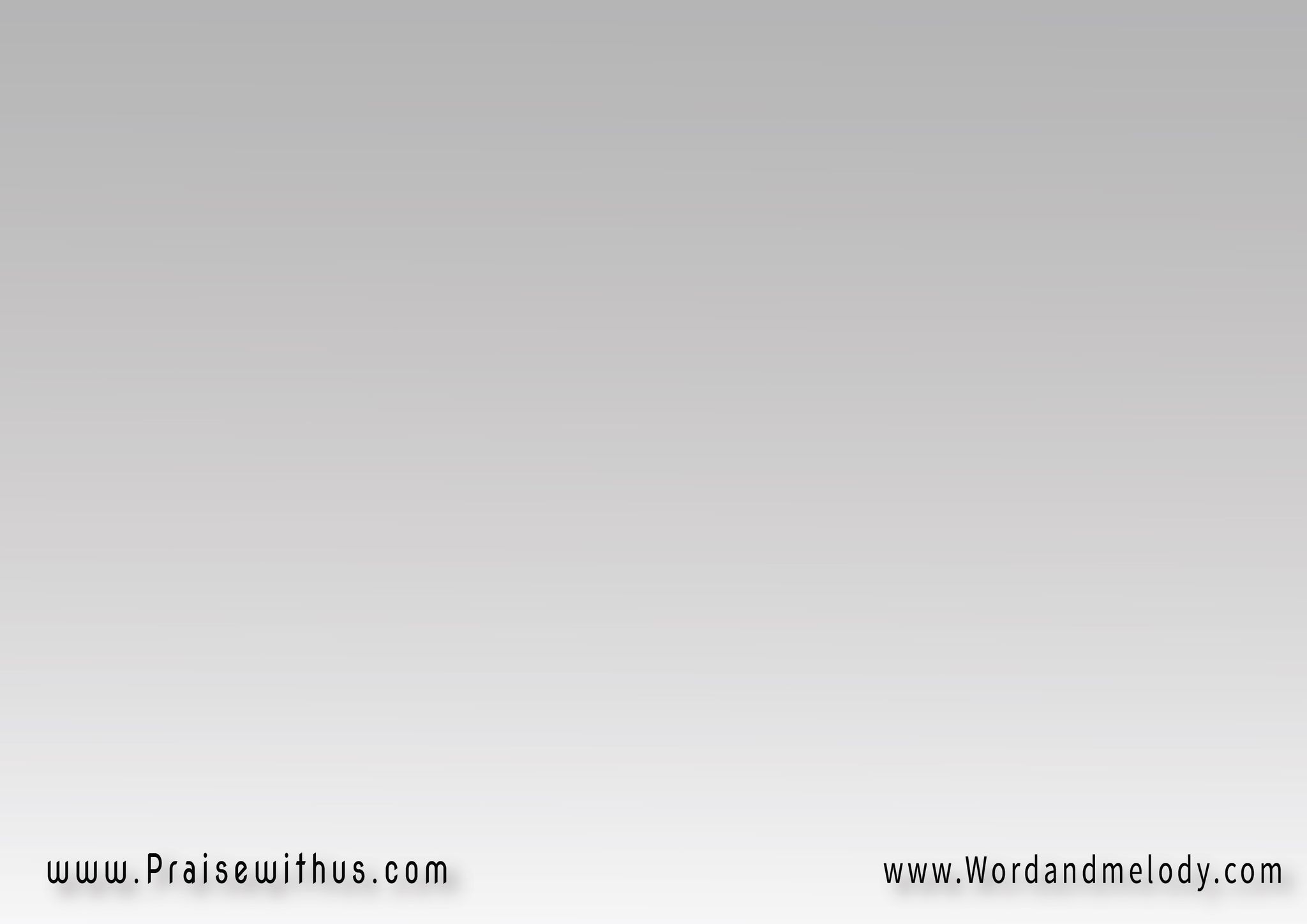 القرار:(بَينَ الجُمُوعِ يَسِيرُ   
عَلَيْــهِ رُوحُ الإلَهِيُشِــــــعُّ مِنهُ القَدِيرُ   
مَجدَاً بِكُلِّ اِتِّجَاهِ)2
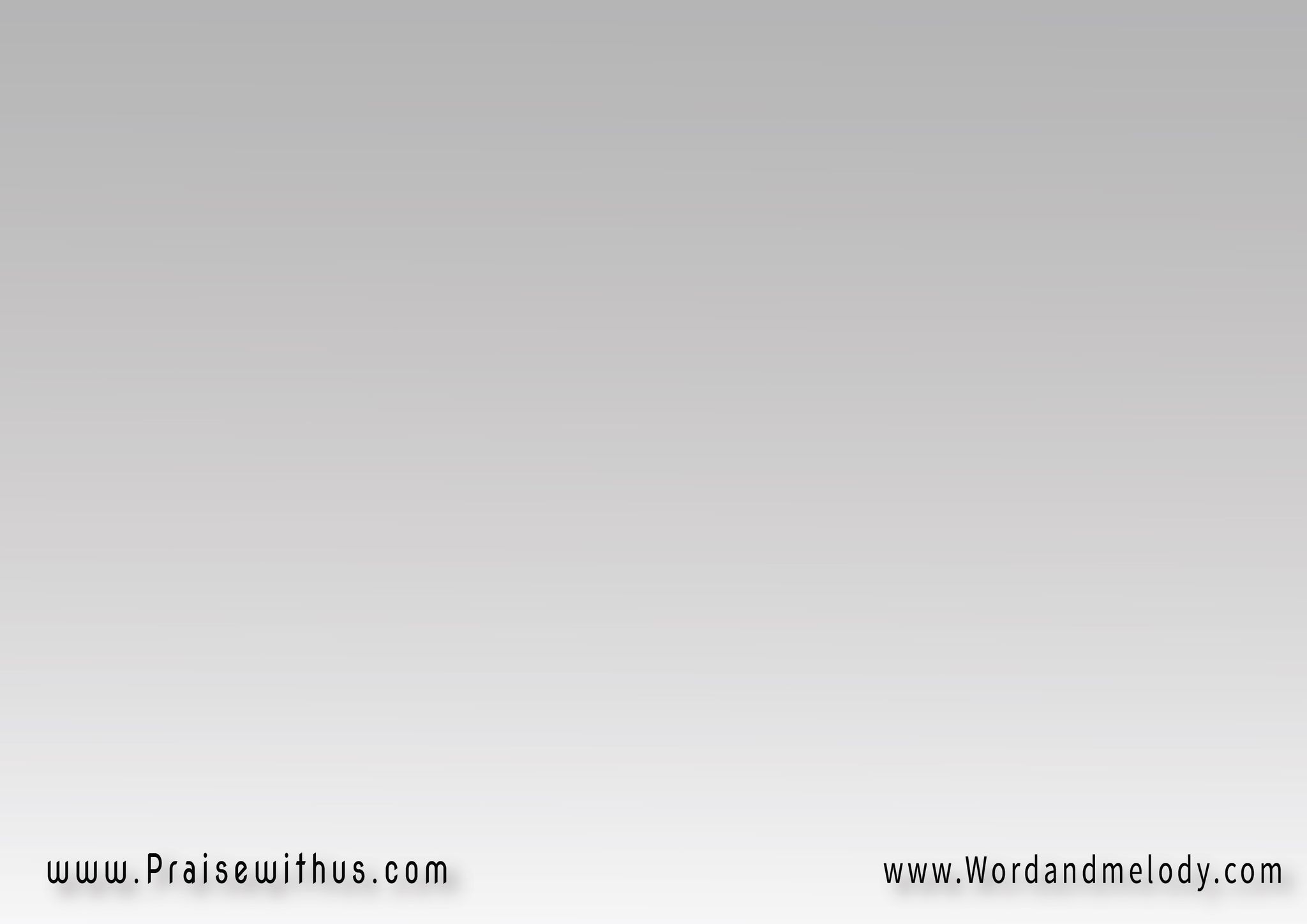 4-
أذَاعَ أجمَلَ بُشرَى   
عَن قَلبِ آبٍ مُحِبِّ(رَأى المَسَاكينُ بِشرَا  
 حَنُّوا لِدِفءٍ وَقُربِ)2
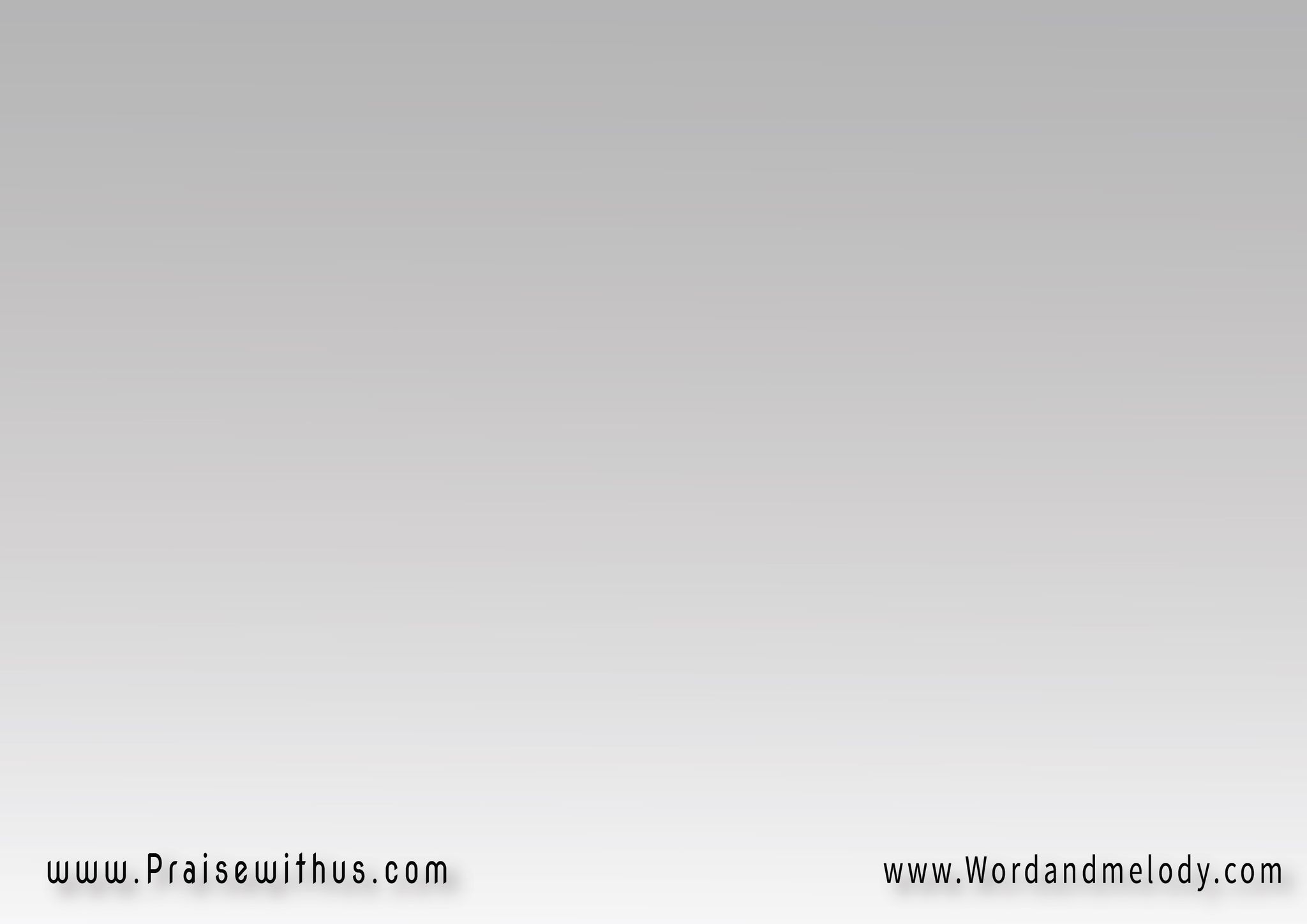 القرار:(بَينَ الجُمُوعِ يَسِيرُ   
عَلَيْــهِ رُوحُ الإلَهِيُشِــــــعُّ مِنهُ القَدِيرُ   
مَجدَاً بِكُلِّ اِتِّجَاهِ)2
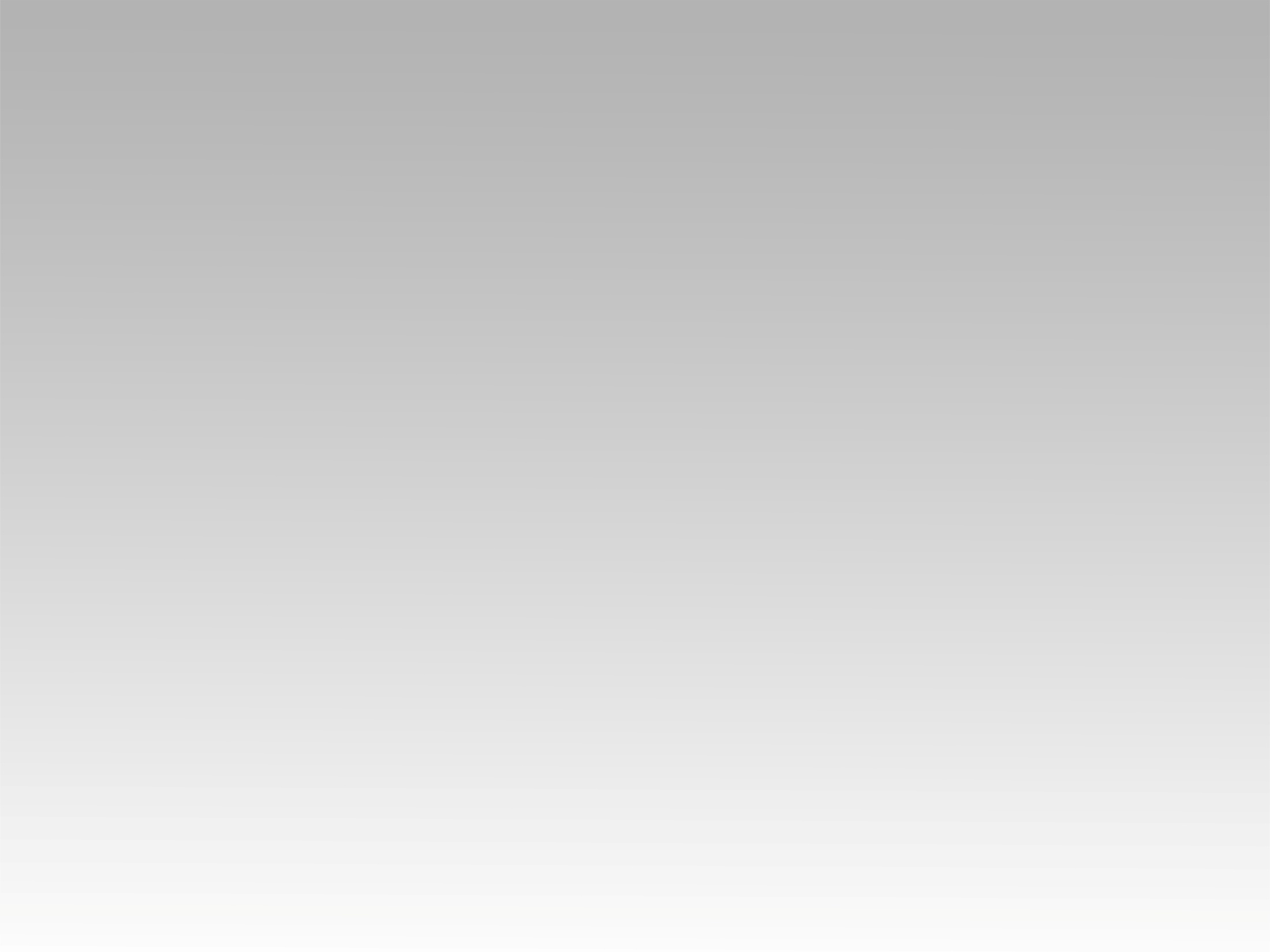 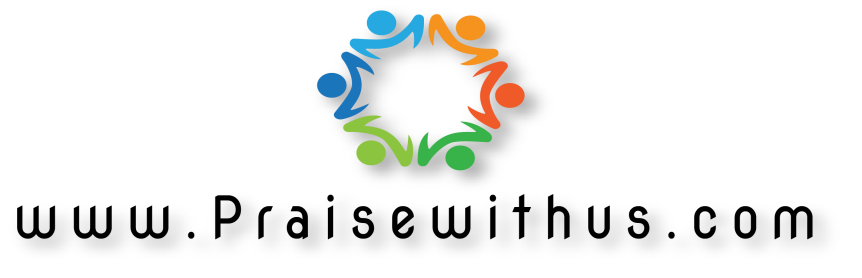